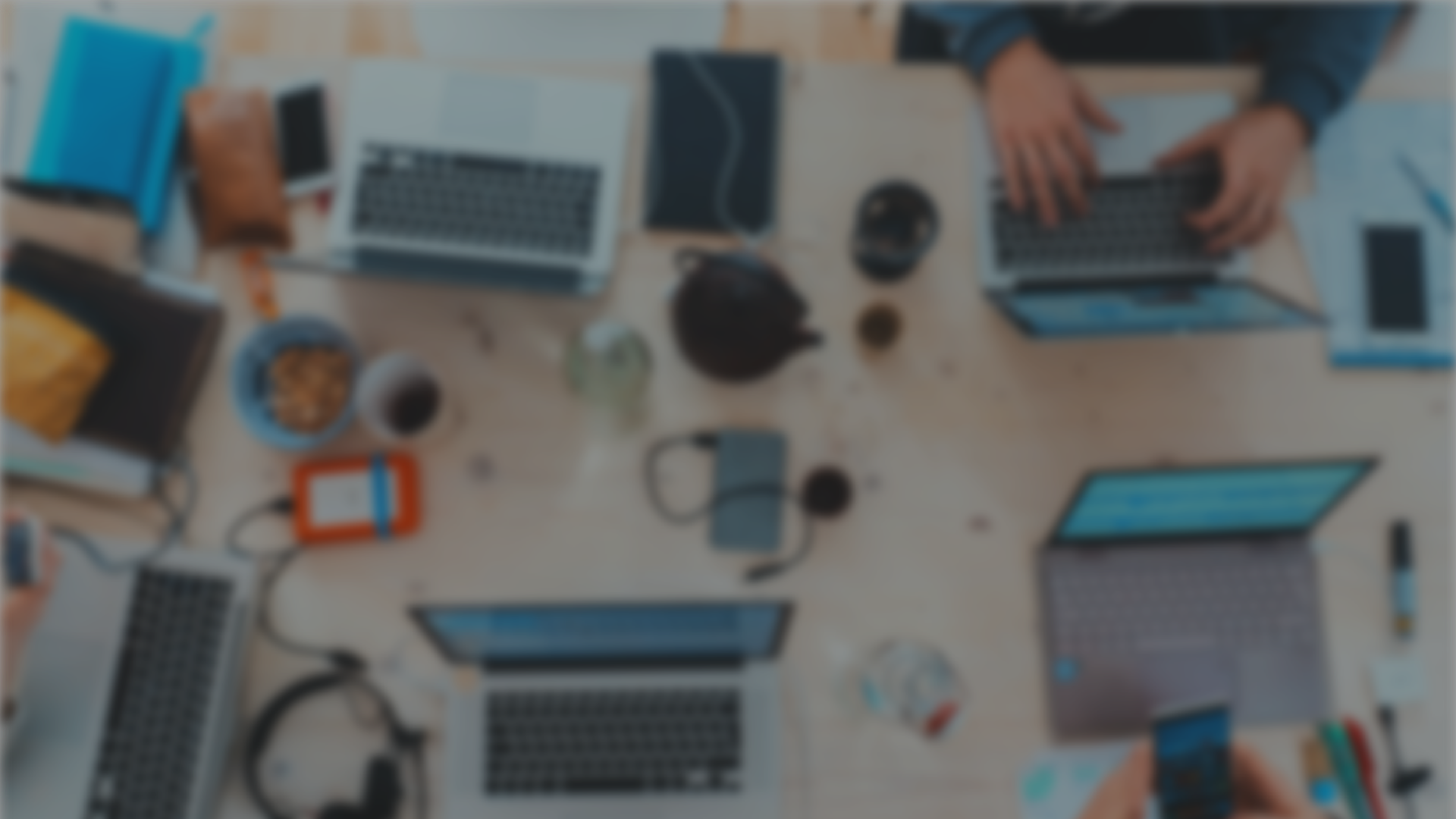 Sprint 55Show and Tell30 October 2024
G Squad
Digital Team
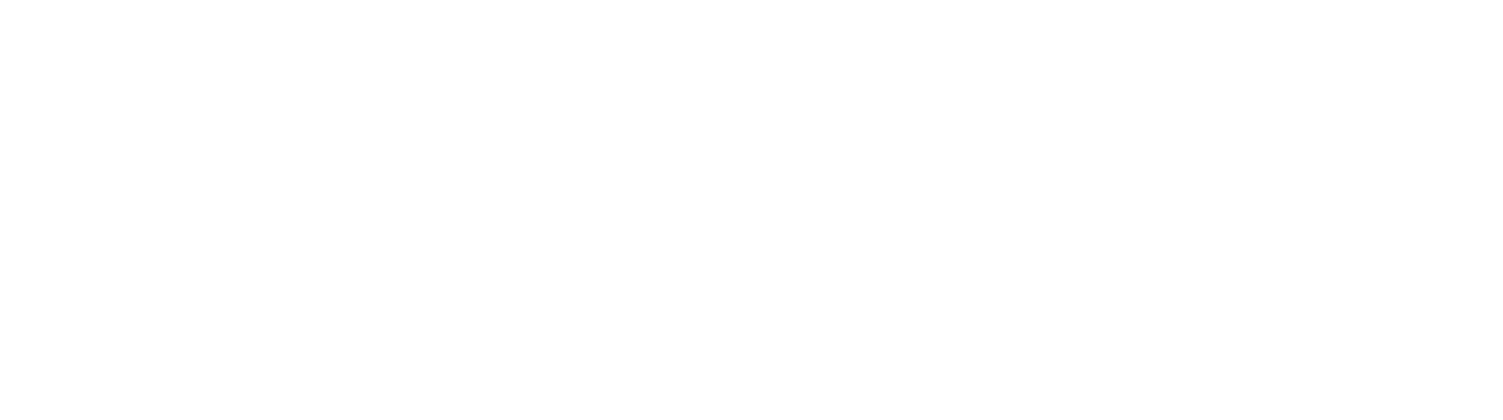 Sprint 55
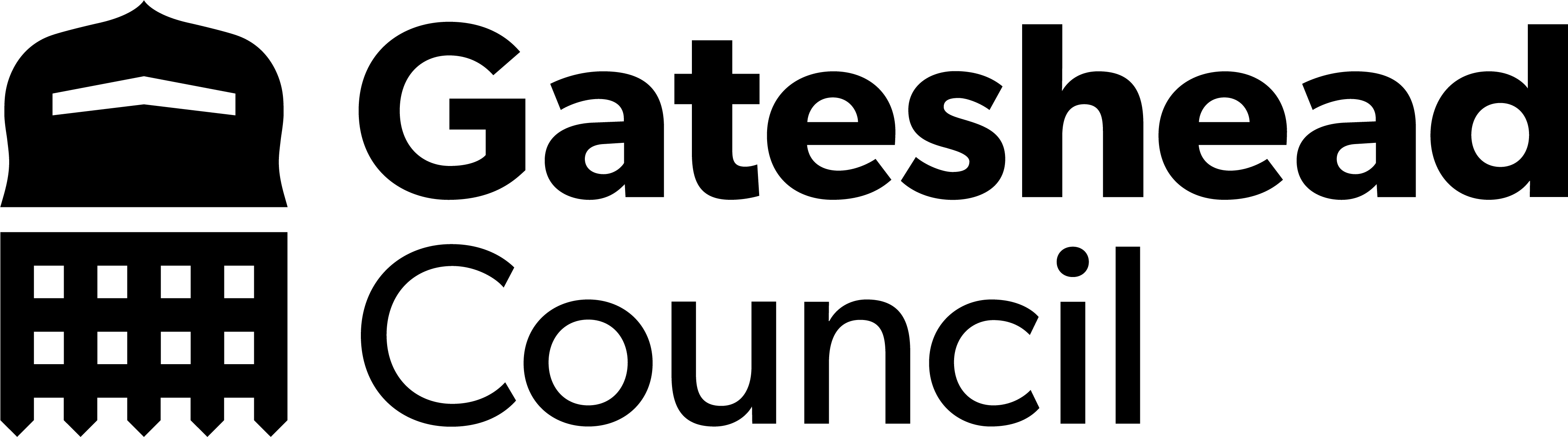 Introduction
Sprint Goals
Continue with housing alterations development
Improvements to Bulky Waste process
Further Council Tax form developments
Sprint 55
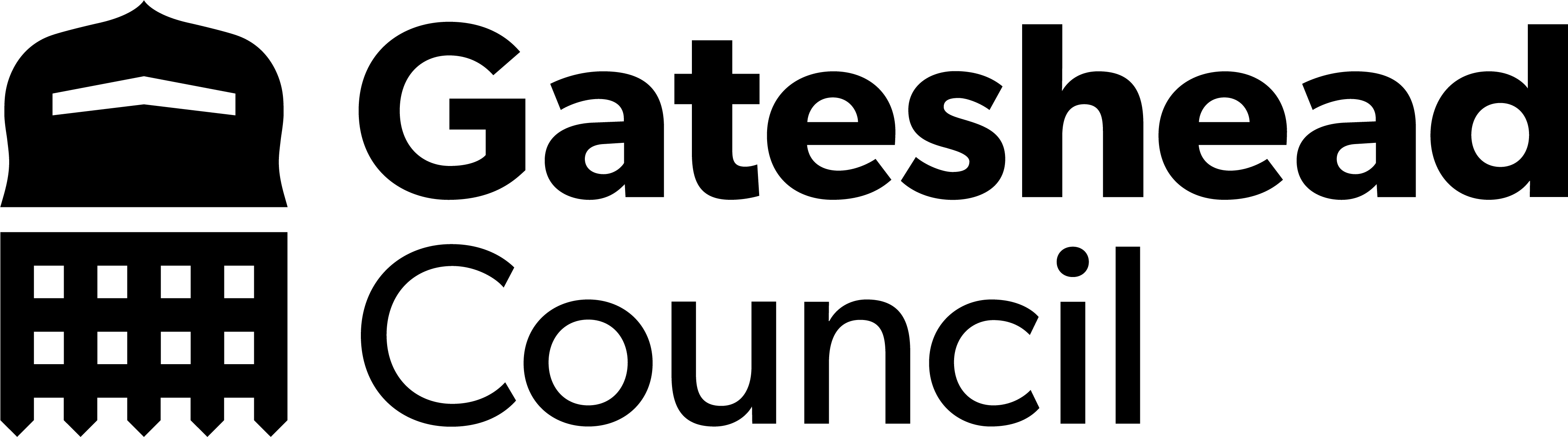 Content
Intro
Content
Sprint 55
Wireframes
Council Tax
Reviewed with the Council Tax team and revised: 
Empty property exemption class E
Empty property class F
Disabled reduction
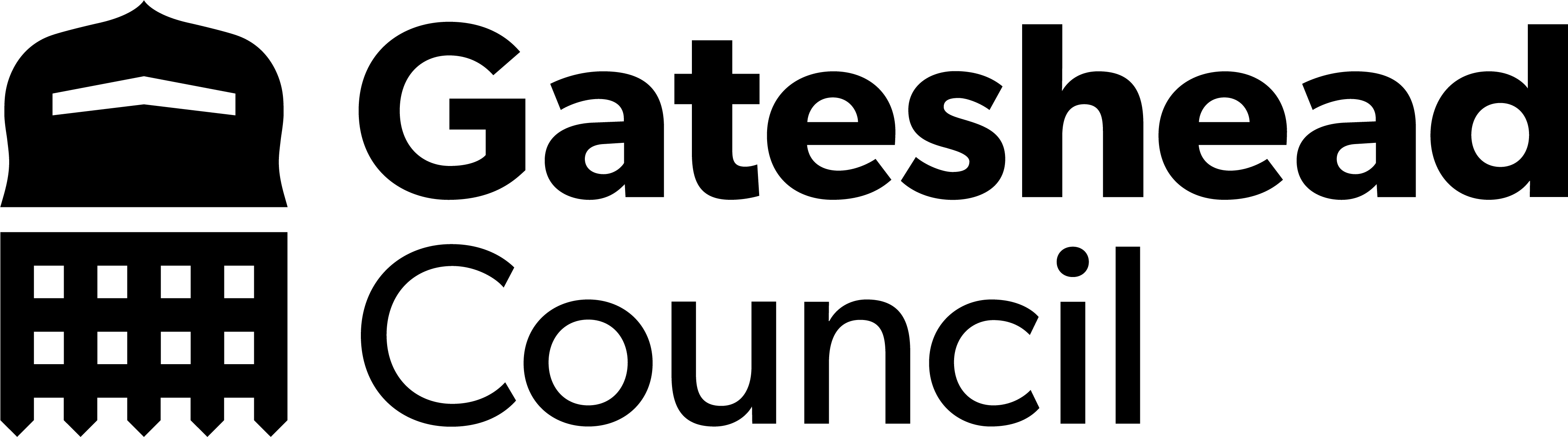 Sprint 55
Wireframes
Council Tax
Created
Apprentice discount
Empty property while tenant/owner moved out to provide personal care class J
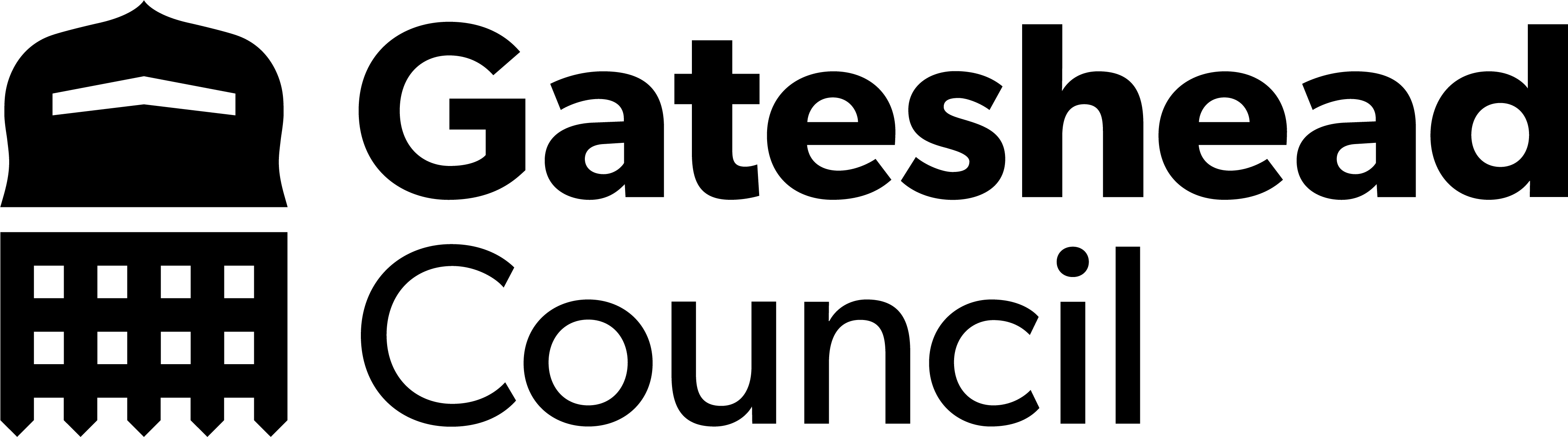 Sprint 55
Testing
Testing
Forms tested this sprint:
Council Tax Support for UC claimants
Alterations (aka Improvements)
Tenant vetting
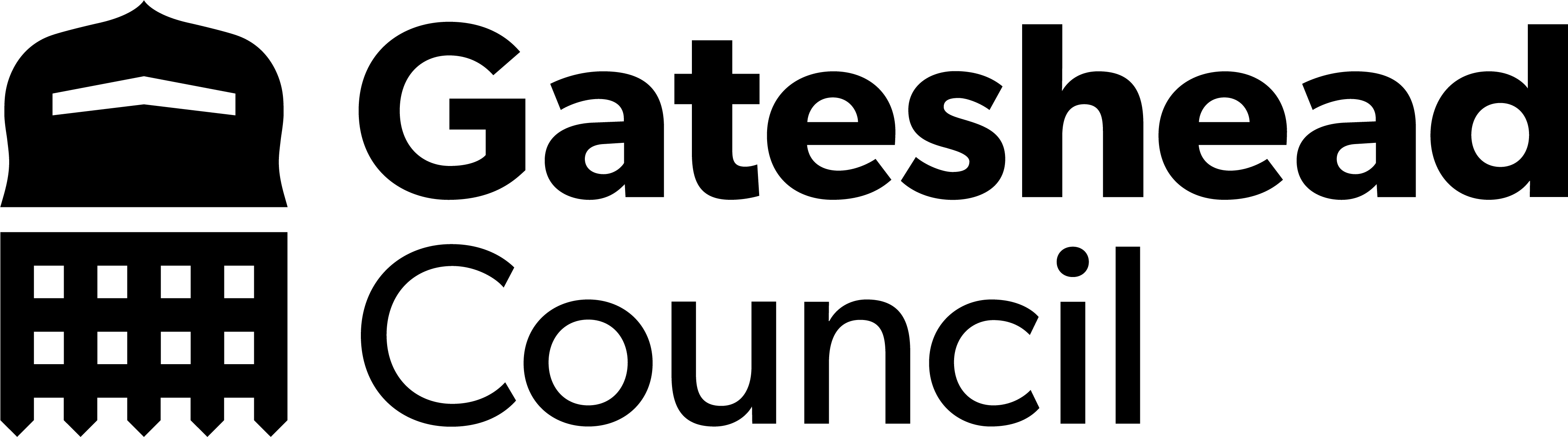 Sprint 55
Content
Sheltered housing
Previously no content
New photography
Advanced search/Location Gateshead bespoke (non bookings) templates
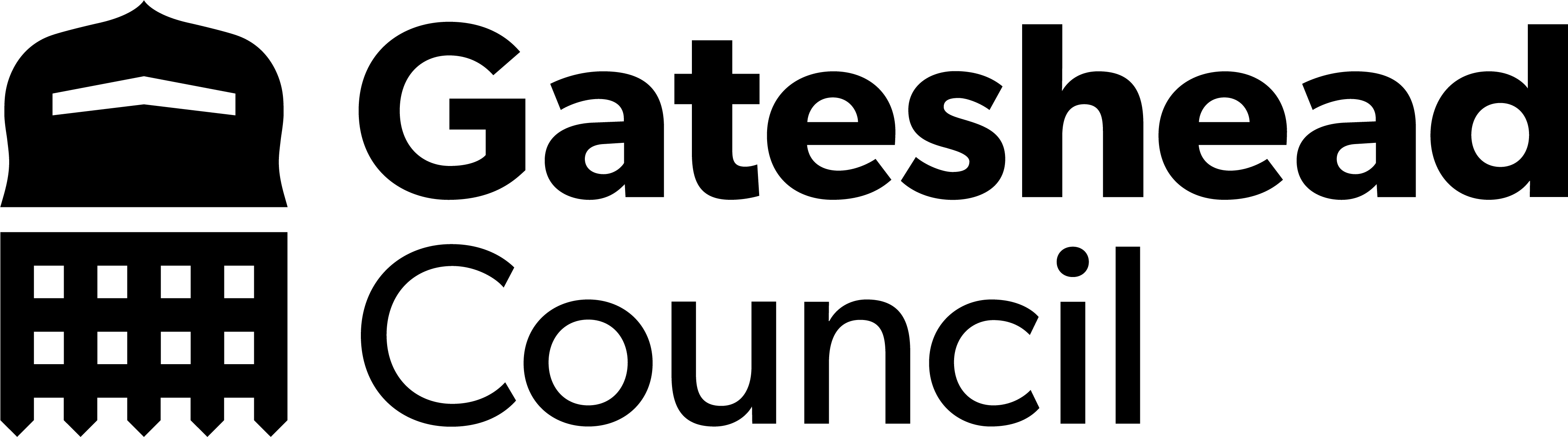 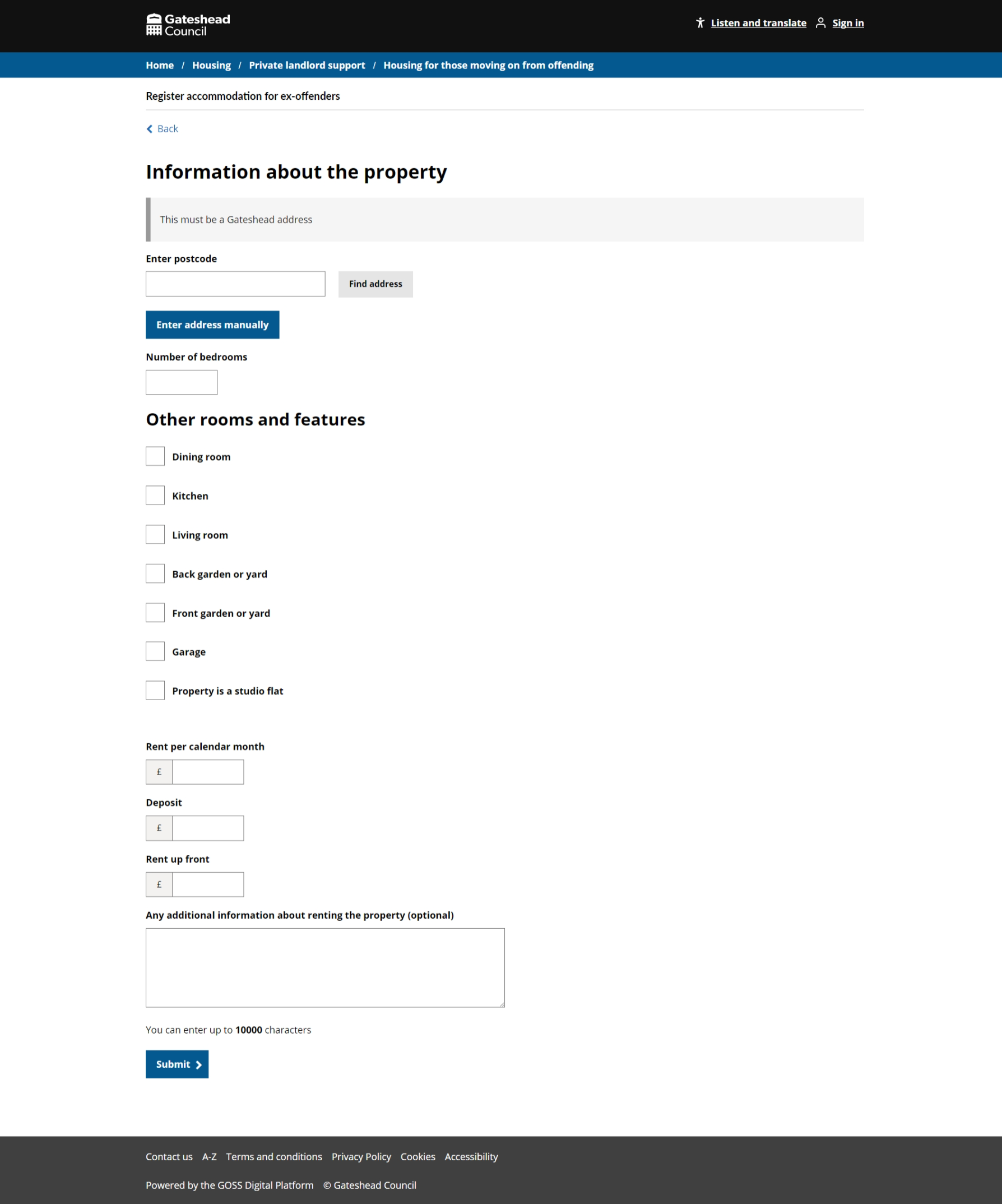 Sprint 55
Go-live
Housing for ex-offenders
Part of a campaign to encourage landlords
Simple contact form – goes to email
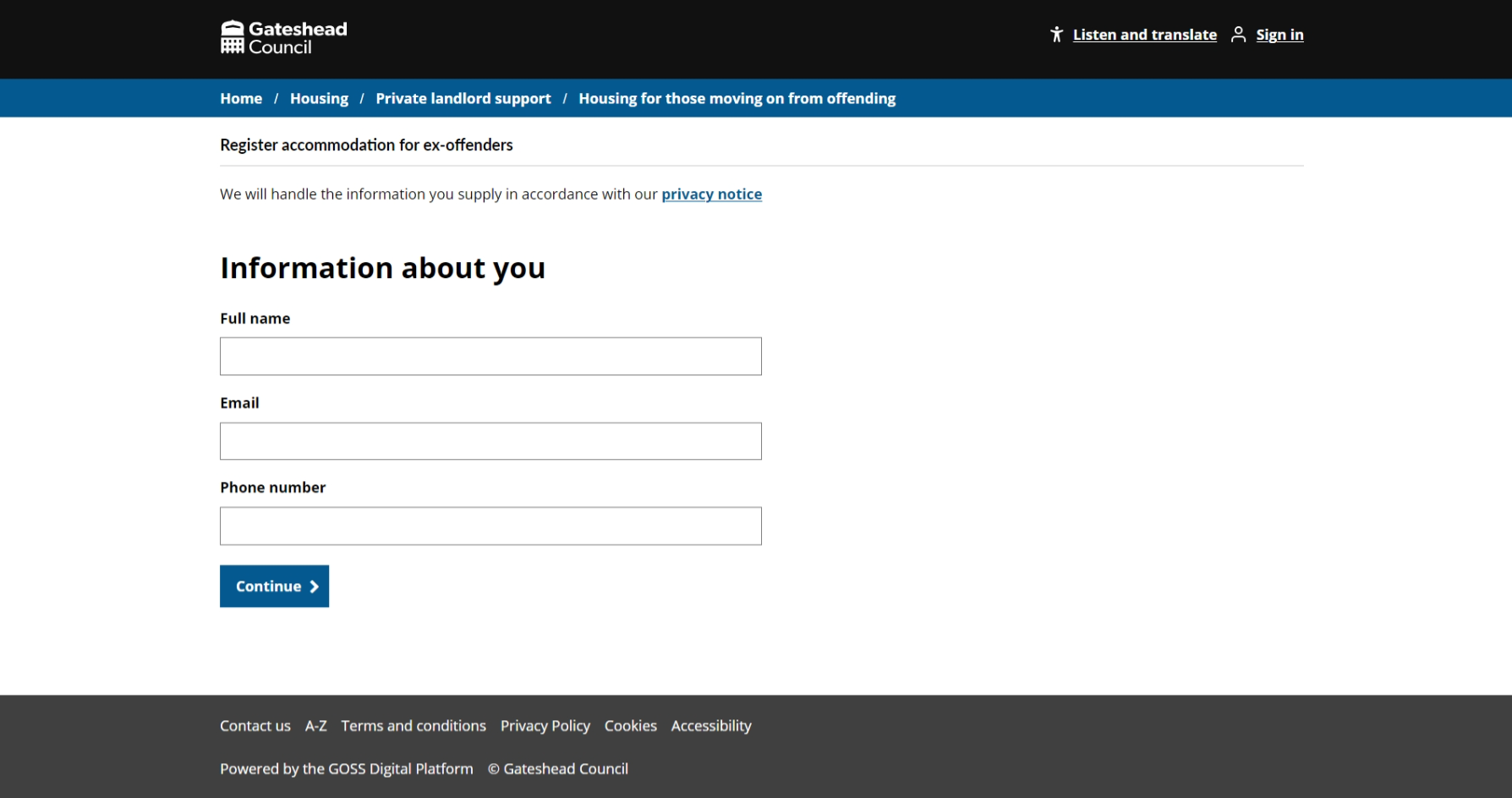 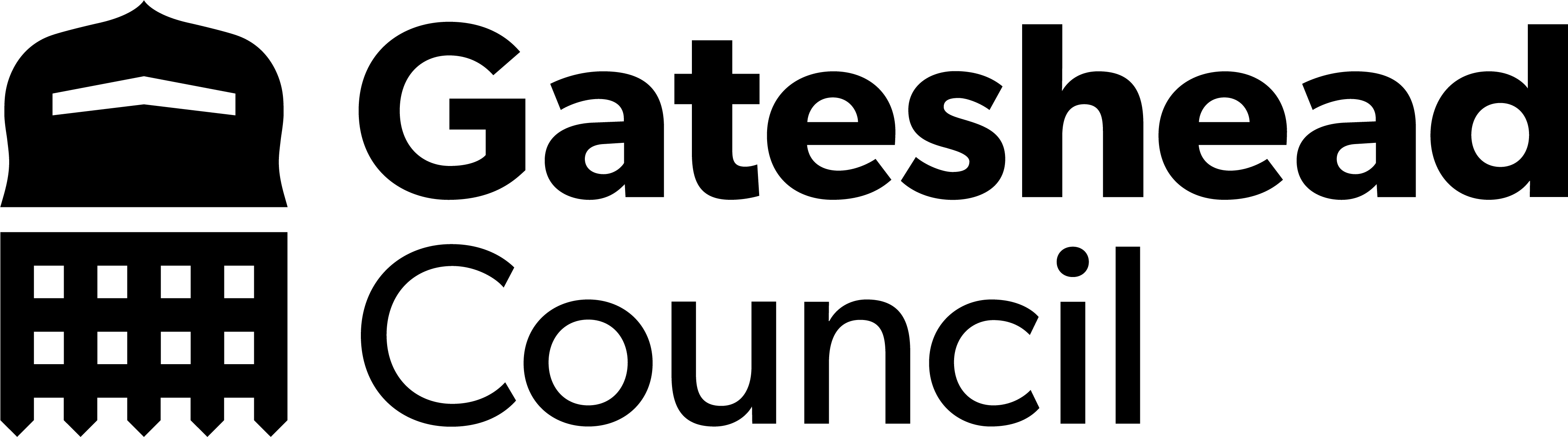 Sprint 55
Sprint 55
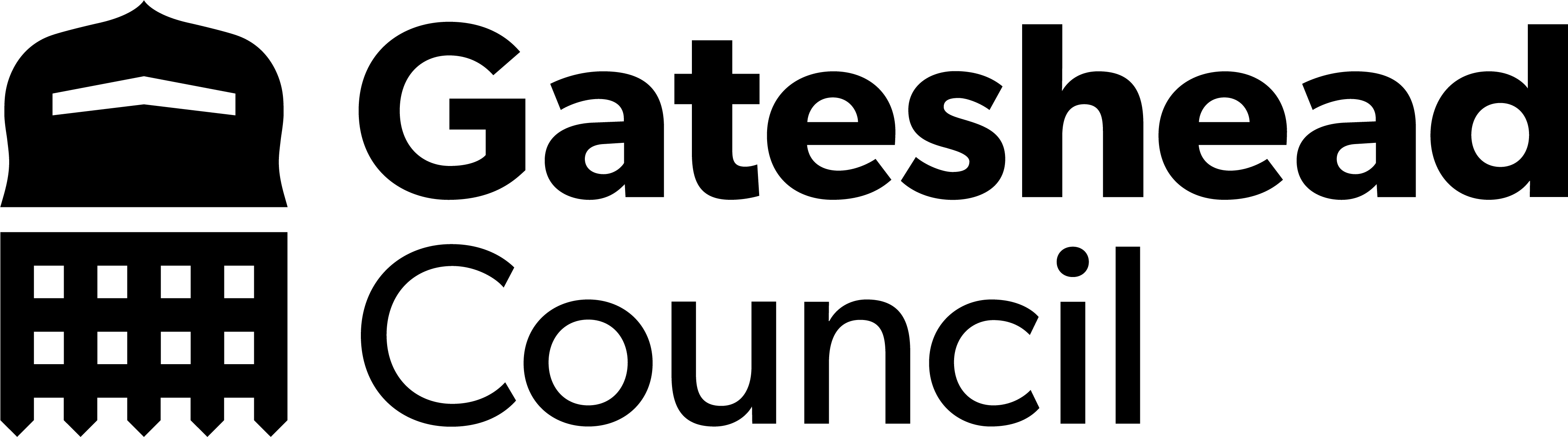 Conclusion
Conclusio
What’s next?
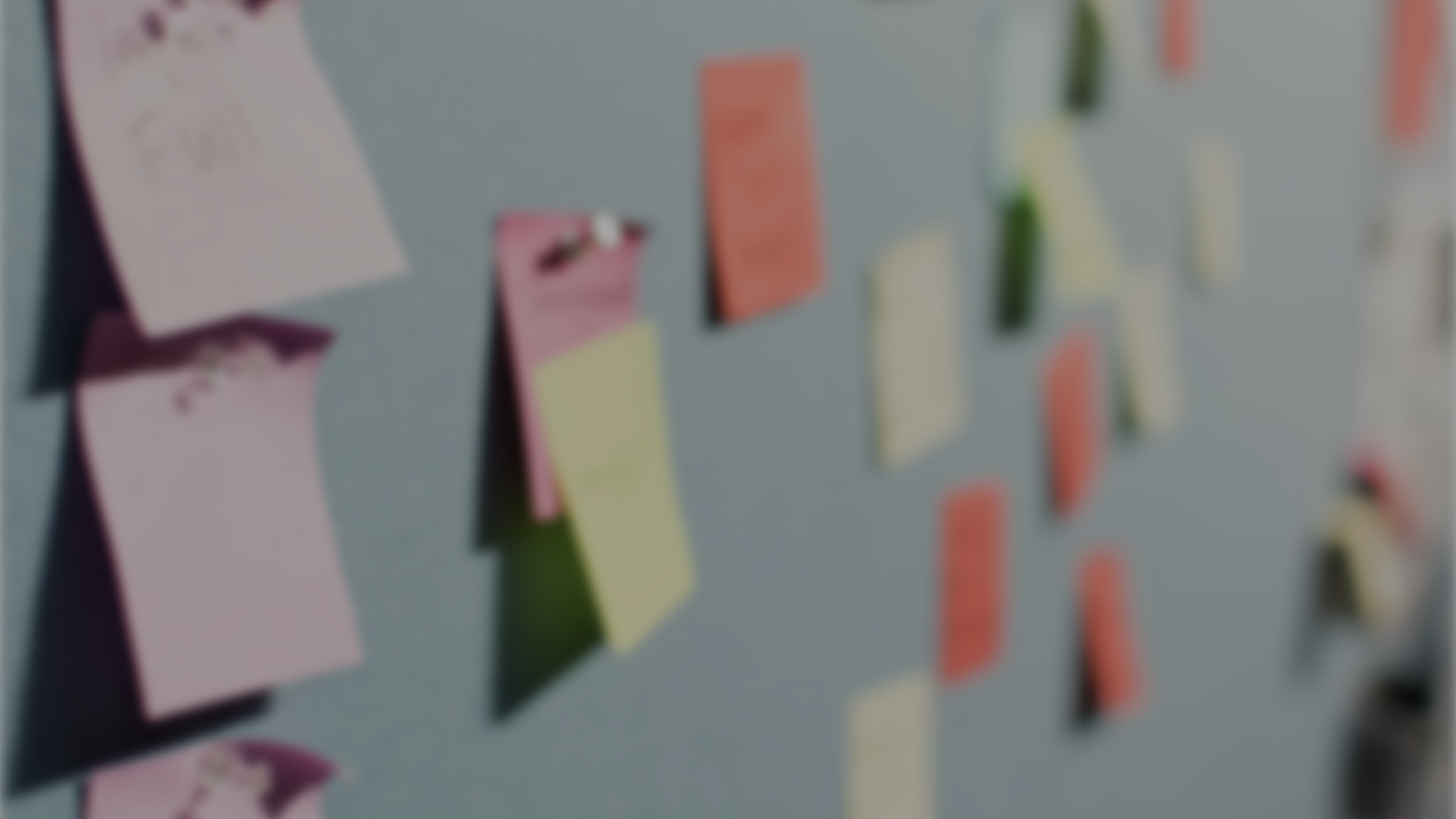 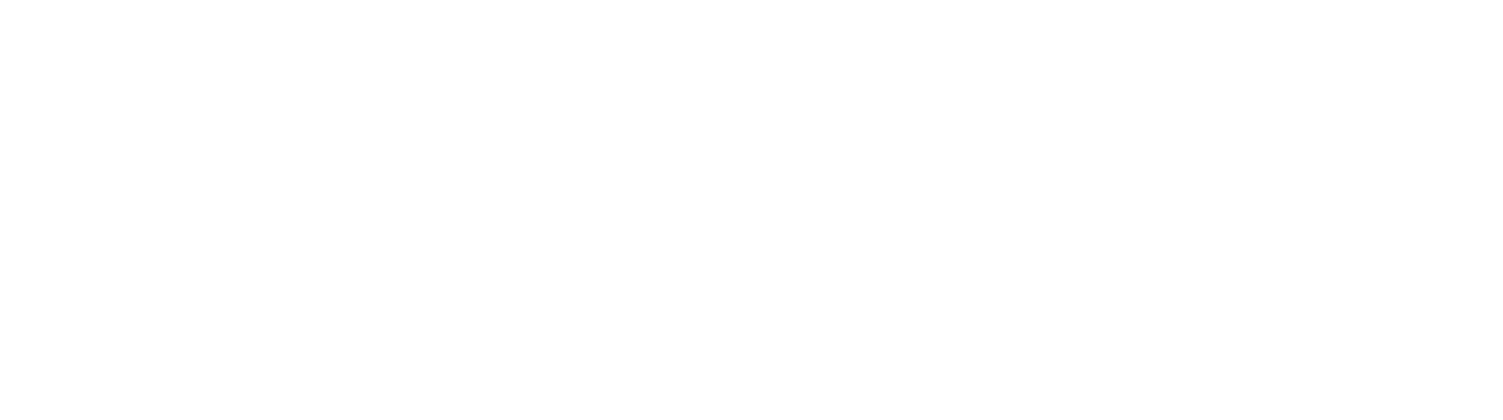